Művészet Kórélettana
Választható kreditpontos graduális és posztgraduális tantárgy 
2015/2016. II. félév
Alkotás – Befogadás
Prof. Dr. Rosivall László
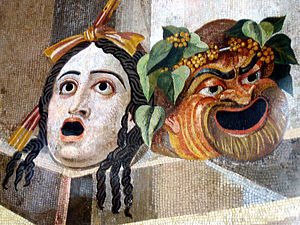 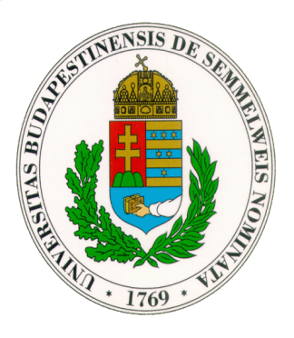 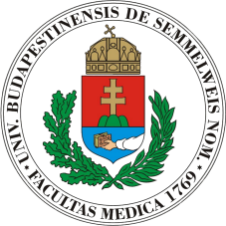 Kórélettani Intézet
Nephrológiai Kutató és Képző Központ
Elméleti Doktori Iskola  -  Semmelweis Egyetem
Alkotás
Befogadás
Élmény
Műalkotás
Genetika 
 Szerzett beállítódás
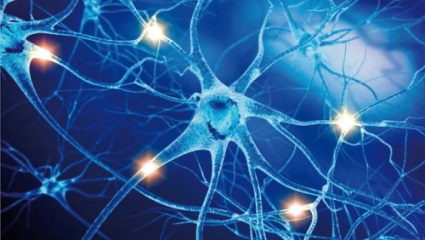 Genetika
Szerzett beállítódás
Művész - Művészet
Szemlélő -  Műértékelés
Absztrakció + integráció
Absztrakció + integráció
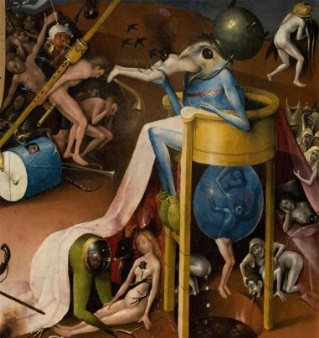 Műalkotás
Élmény
Bosch
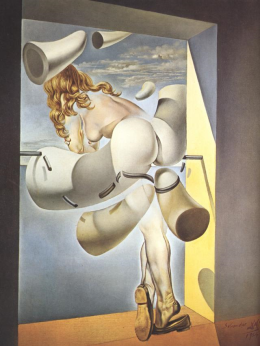 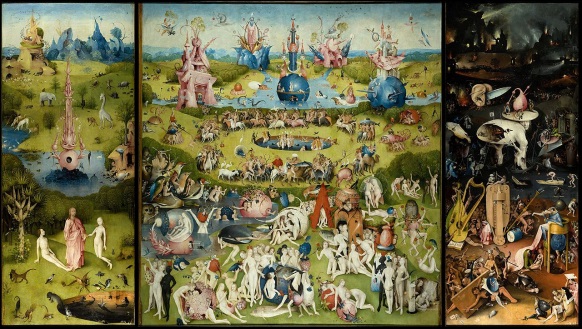 Alkotás -  Befogadás
Kérdések
Bosch: Gyönyörök kertje triptichon
Dali: Fiatal szűz 
önszodómiát követ el
A két folyamat közben ugyanaz történik az idegrendszerben, csak fordítva?
A pályák, a mediátorok megegyeznek, vagy különböznek?
-   Mi az alkotás motivációja, örömszerzés, munka, üzenetadás?
Mi a mű nézés, értékelés motivációja, örömszerzés, üzenetvevés?
Kinek lesz katarzisa a művésznek, vagy a nézőnek, vagy mindkettőnek?
Hogyan mérhető az élvezet, az üzenet, az alkotás, a befogadás őszintesége?
-   Mi befolyásolja az élvezetadás és -kapás eredményességét?
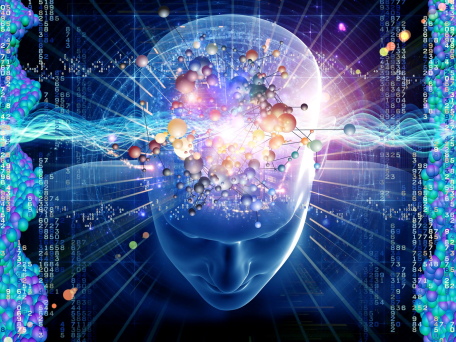 „Tojást tojni ugyan nem tudok, de megérzem, ha büdös.”          
                                                      
                                                             G.B. Show
Kinek mihez van joga, mire lehetősége?
Szemfényvesztő művészek?
Hazug kritikusok?
Mikor derül ki, ha meztelen a király!?
A művészetben van-e erkölcs?
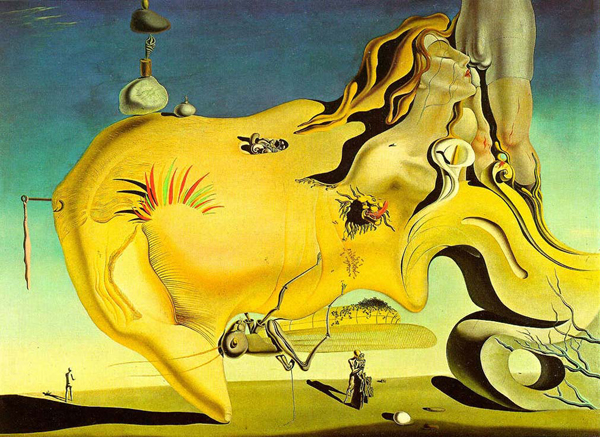 Salvador Dali
A nagy maszturbátor
Mi történik egy alkotás befogadásakor?
         Figyeljük meg hat-e és mire hat!

Értelmünkre? Ébreszt-e gondolatot?
Érzéseinkre?  Ébreszt-e érzést és milyet?
Mindkettőre?   
Ha mindkettőre hat, akkor ez a két belső folyamat
     hogyan hat egymásra?
Ugyanaz az alkotás mindig ugyan úgy hat?
Ha változóan hat, akkor mi annak a kórélettana?
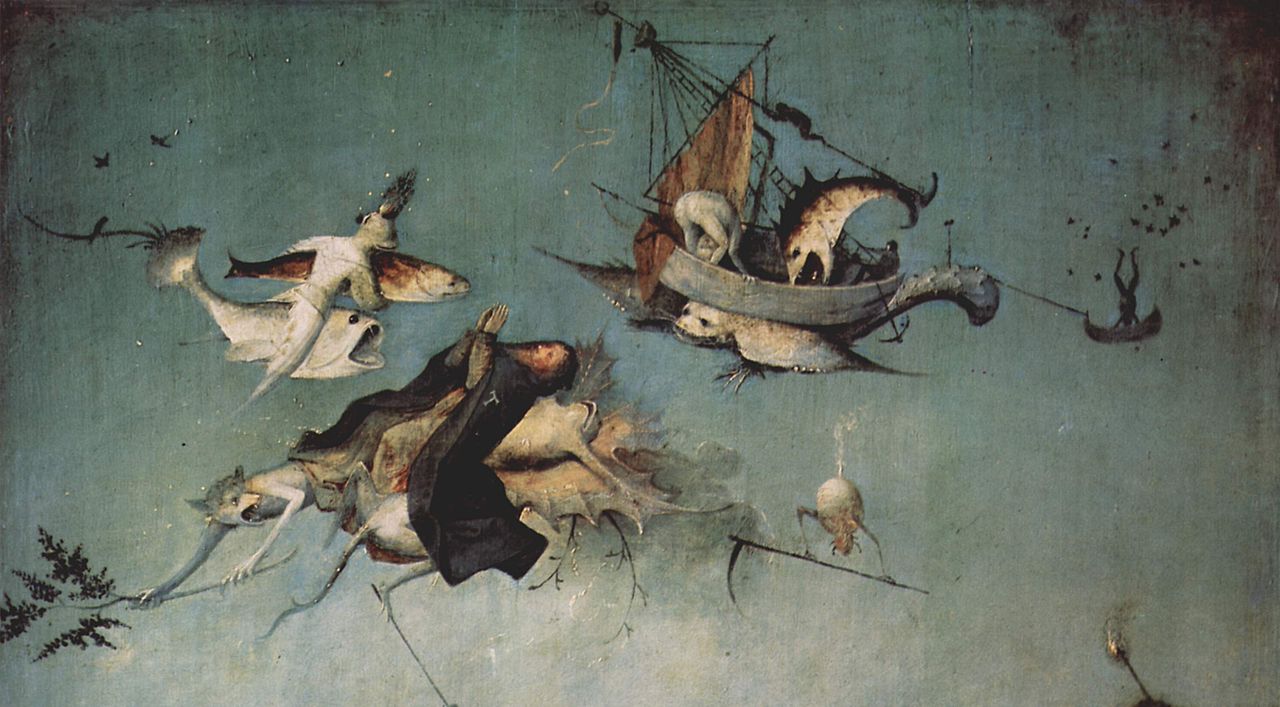 1+ 
1
Érzelmi hatás?
Értelmi üzenet?
Lehet-e érzelmi hatás?
Ez már bonyolultabb
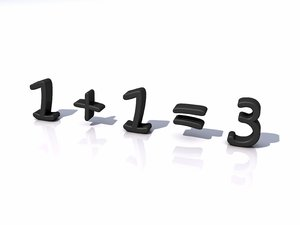 De mit is jelent!?
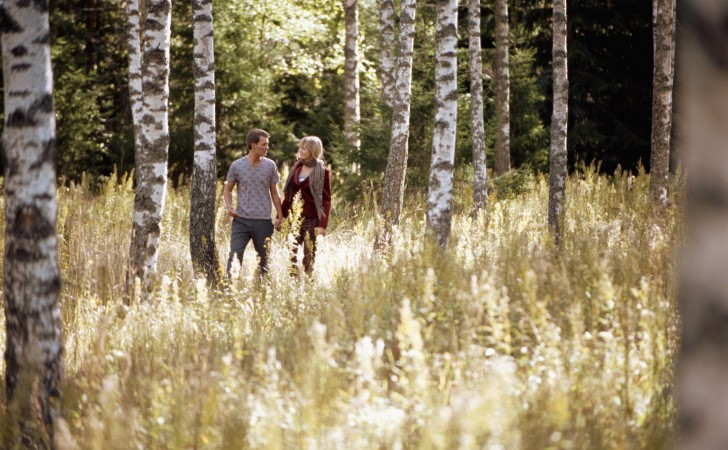 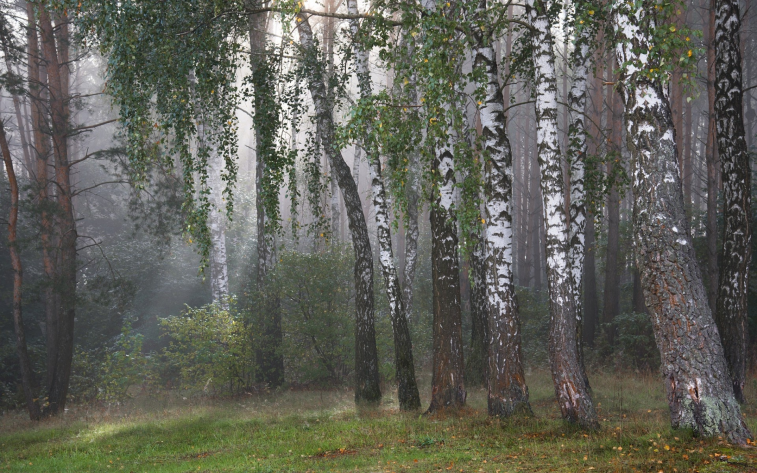 1.
2.
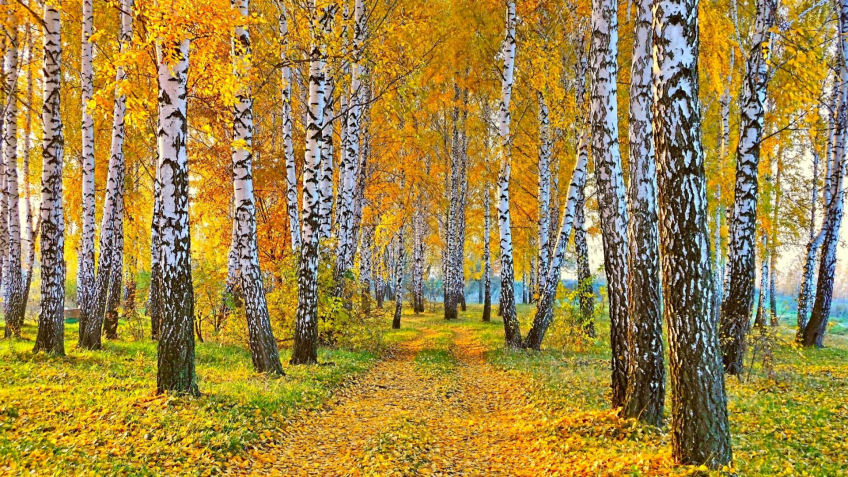 3.
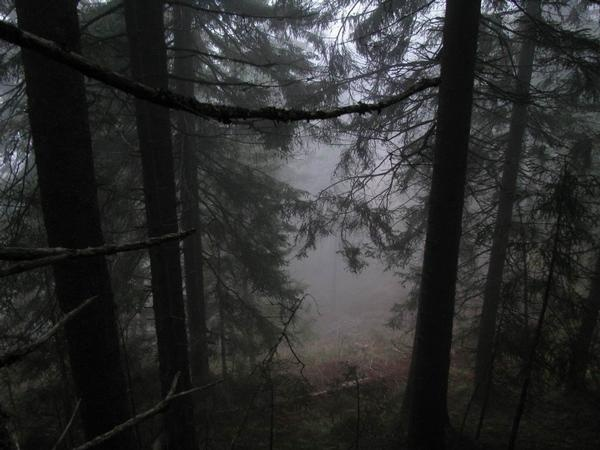 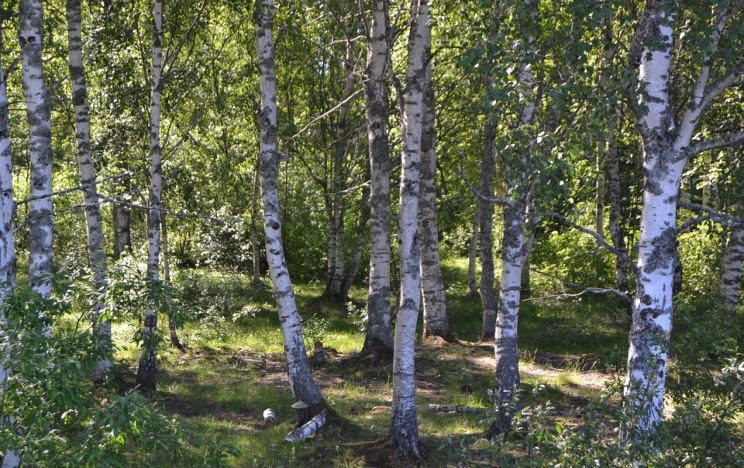 4.
5.
1
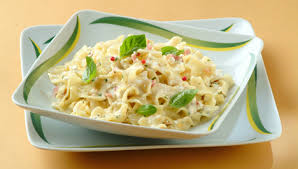 2
3
4
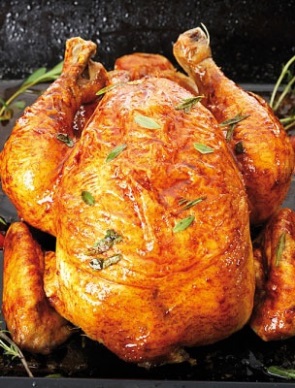 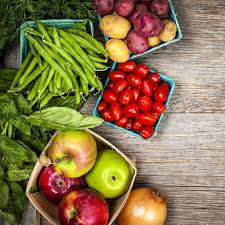 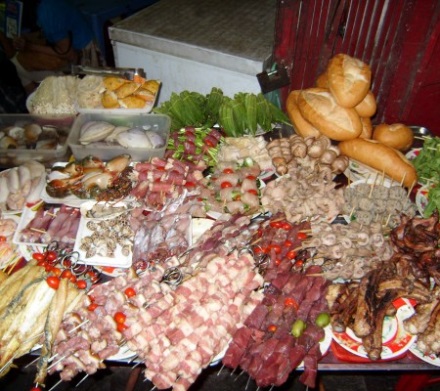 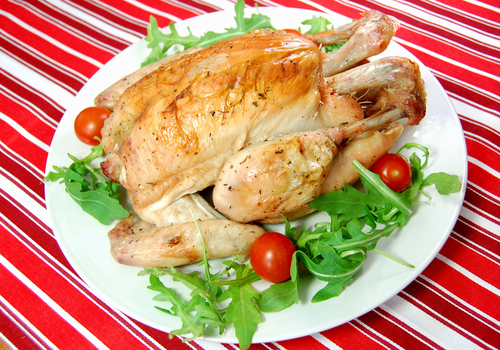 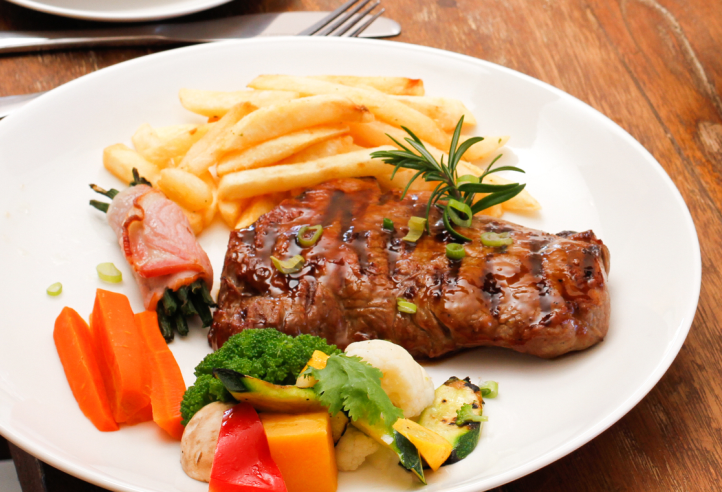 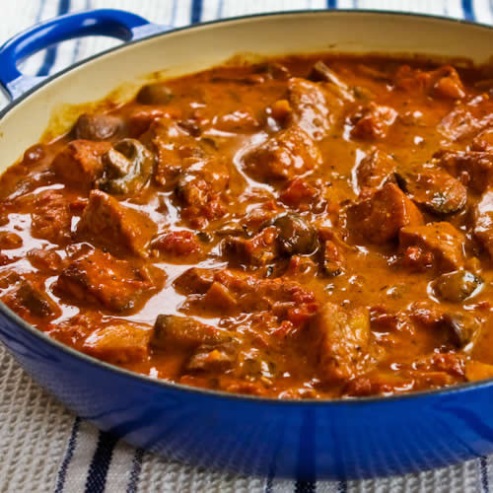 5
6
7
8
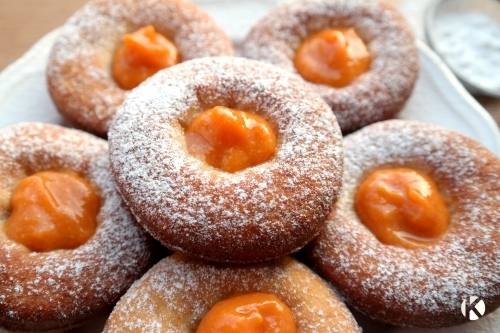 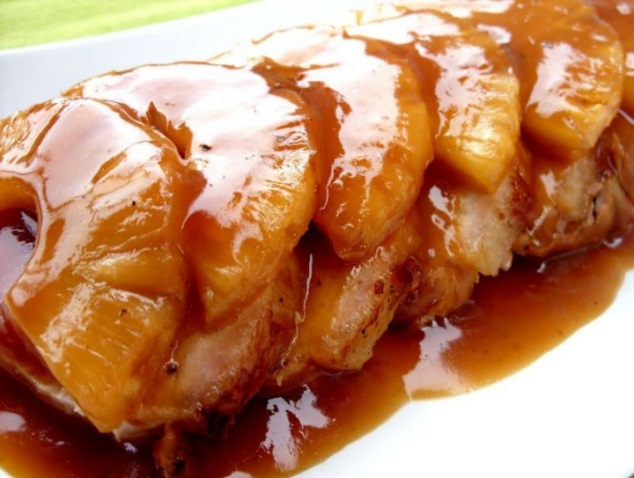 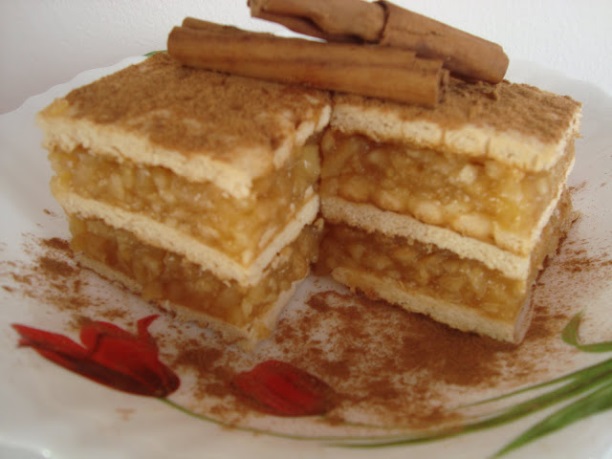 9
10
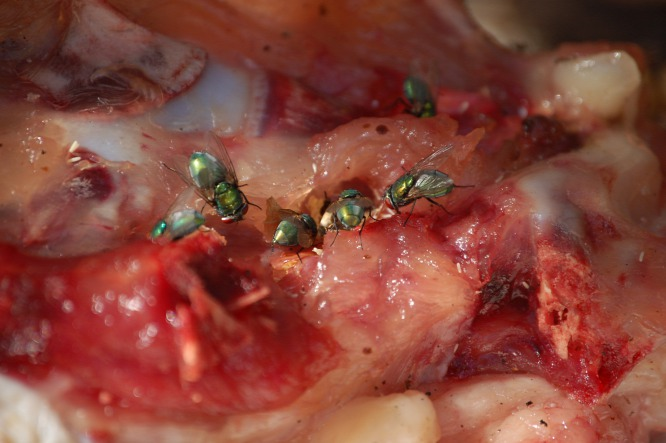 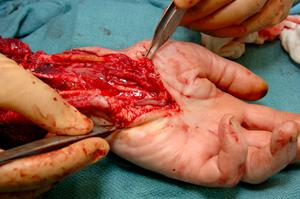 1
2
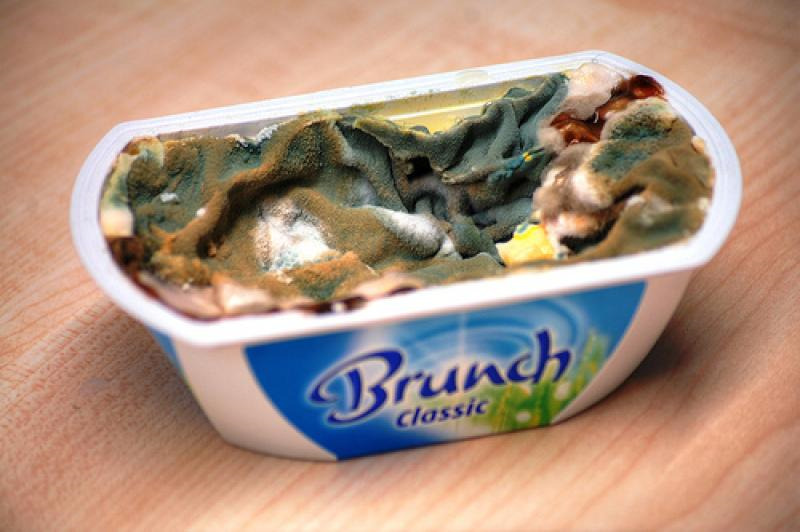 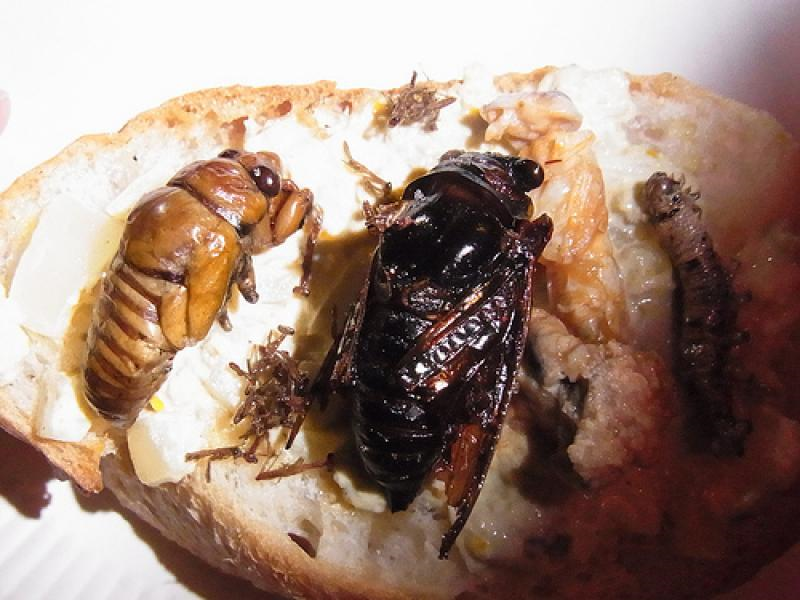 4
3
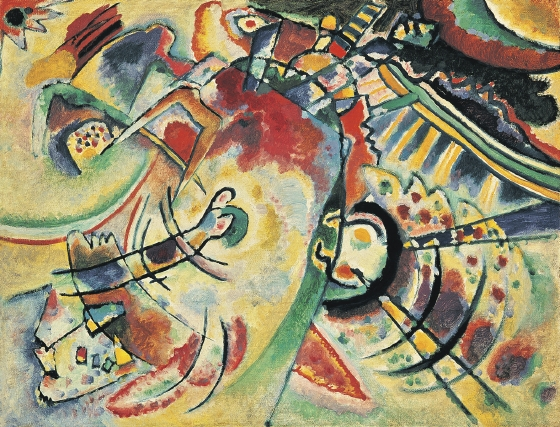 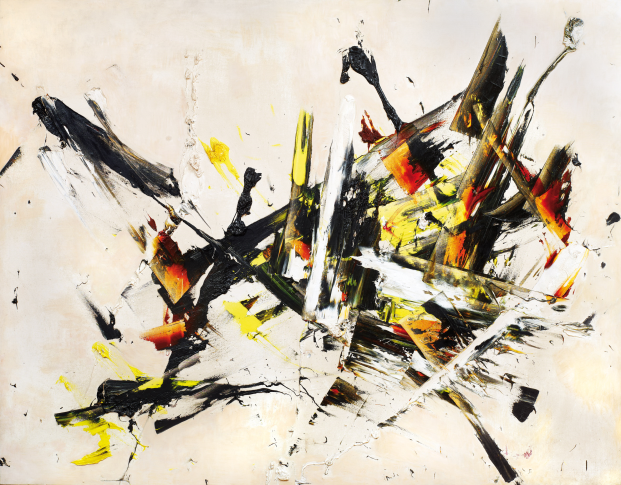 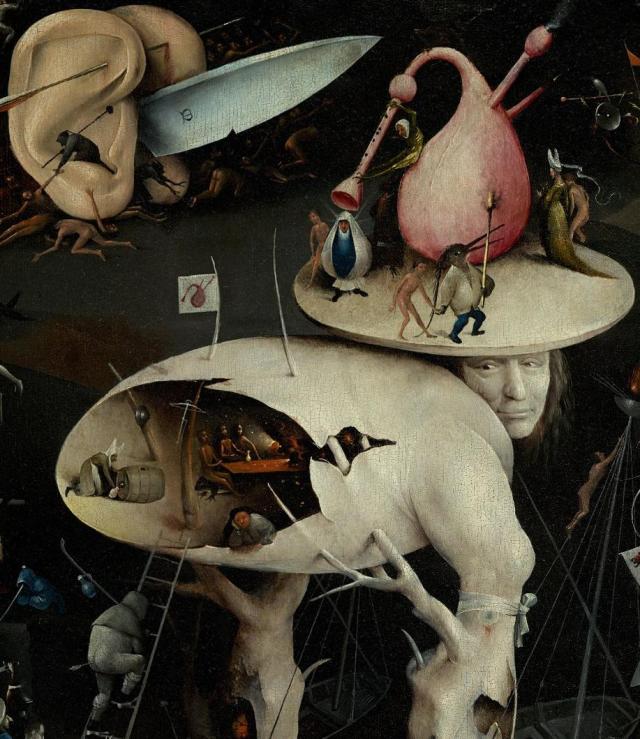 Vaszilij Kandinszkij
      1866-1944
Hieronymus Bosch
      1460-1516
Reigl Judit
    1923-
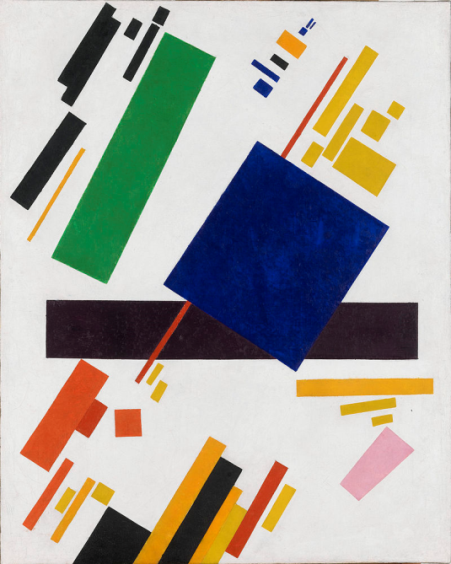 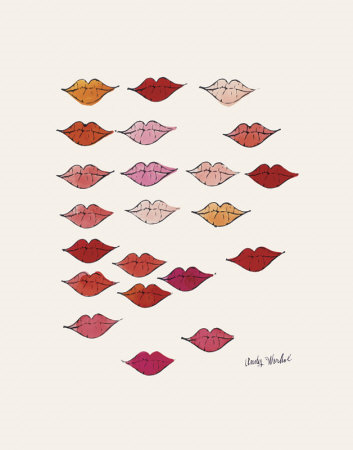 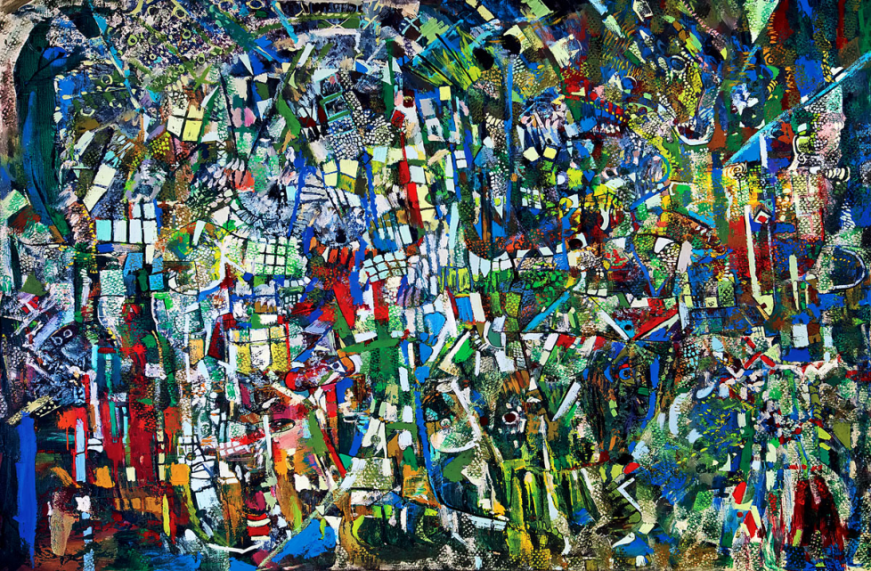 Kazimir Szeverinovics Malevics
                  1878-1935
Andy Warhol
  1928-1987
Rozsda Endre
   1913-1999
Tetszik?  -   Nem tetszik?
Pupilla tágulás
Arckifejezés
Hangadás
Hormonális, transzmitter változások
Mikrocirkulációs változások, stb.
Melyiket lehet on-line kvantitative követni?!
Az esztétikai érték mitől függ?

Az esztétikai érték független-e a piaci értéktől?
A piacon, megfelelő trükkel, mindent el lehet adni.   A „szépérzékünk” is becsapható?
Van Gogh neuroesztétikai értéke független a külső körülményektől?
Vagy egy másolat, akármilyen tökéletes, vagy sem! Sokszor a szakértők is tévednek.
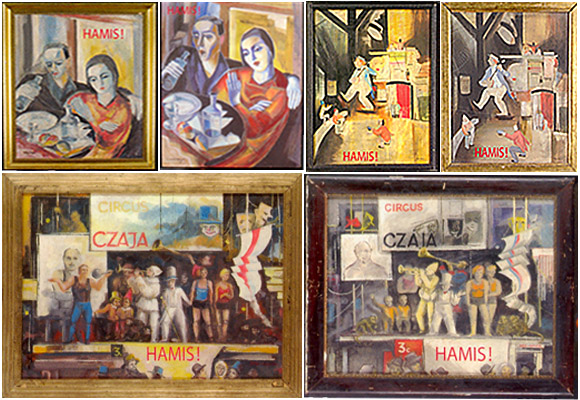 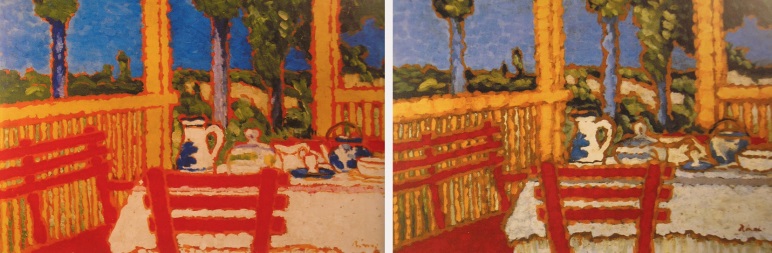 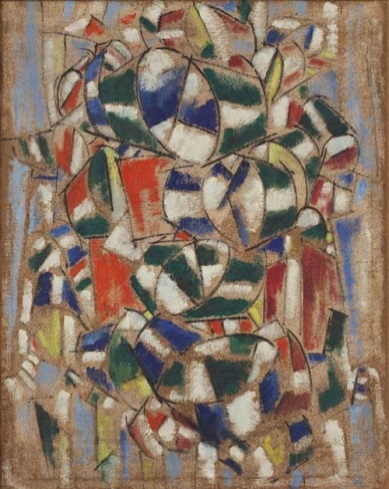 Rippl-Rónai: Jobra a hamisítvány
Atomfizikusok bizonyították,
 hogy hamis a Léger, a vászon késöbbi
Három példa: Aba-Novák: Cirkuszban; Schönberger: Házaspár és még egy Aba-Novák: Czája-cirkusz
Művészet Kórélettana
Választható kreditpontos graduális és posztgraduális tantárgy 
2015/2016. II. félév
Neuroesztétika - Új határterületi tudomány 
Prof Dr. Nagy Zoltán
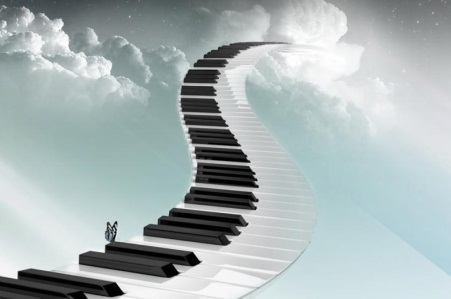 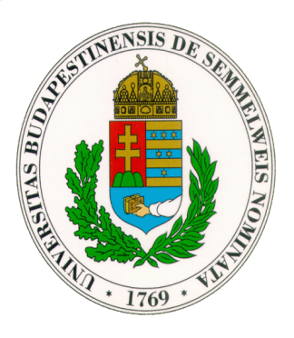 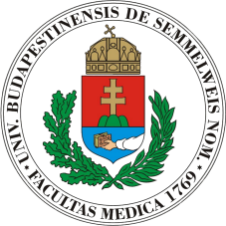 Kórélettani Intézet
Nephrológiai Kutató és Képző Központ
Elméleti Doktori Iskola  -  Semmelweis Egyetem
Szakmai, közéleti Funkciók
OTKA Élettudományi Szakbizottság 
Magyar Akkreditációs Bizottság Orvosi Szakbizottság tagja, 
MTA Orvosi Osztályának Konzervatív Orvostudományi Doktori Bizottság
Egészségügyi Tudományos Tanács Tudományetikai Bizottságának tagja (ETT-TUKEB)
Neurológiai Szakmai Kollégium elnök Angiológiai, valamint a Geriátriai Szakmai Kollégiumok.
Szakmai Kollégium Neurológiai Tagozatának elnöke.
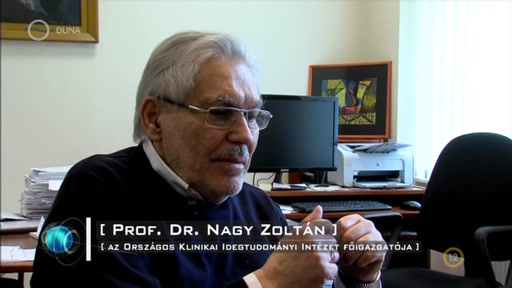 Prof. Dr. Nagy Zoltán, orvos, akadémiai doktor 

Szakvizsgák: Patológus, neurológus, pszichiáter, neuropathológus
Szakterület: Cerebrovascularis betegségek,  neuropathológiai, kliniko-patológiai, kisérletes neuropathológia
Hosszabb tanulmányutak
-     Berlin, Charité 
Prága, Tudományos Akadémia Fiziológiai   
       Kutató Csoportja 
Montreál, Mc Gill  Egyetem Neurológiai  Intézet
Moszkva, Neurológiai Intézet
Bethesda (USA) NIH NINCDS Neurobiológiai
Tudományos Társaságok
Magyar Idegtudományi TársaságMagyar Élettani TársaságMagyar Ideg és Elmegyógyászok Társasága (2008-ig vezetőségi tag)Magyar Stroke Társaság (alapító elnöke, majd örökös tiszteletbeli elnök)Magyar Hipertónia Társaság (2006-ig vezetőségi tag)Magyar Neuropathológus TársaságKözép és Kelet-európai Stroke Társaság (alapító elnöke)Délkelet-európai Neuropszichiátriai TársaságNemzetközi Stroke Társaság (1990-2000 nemzetközi bizottság tagja)Európai Stroke Konferencia (1994-2002 tudományos bizottság tagja)Amerikai Neurológus Akadémia International Brain Research Organization (IBRO)
Kitüntetések
- Kiváló orvos- Springer Kiadó nívó díja- Orvosi Hetilap Markusovszky díj- Semmelweis Egyetem, Doktori Iskola  
  kiváló PhD oktató Életmű díj Sanofi      
  Chinoin- Gömöri Pál emlékérem- Fehér Dániel díj (Magyar Professzorok  
  Világtanácsa)- Ideggyógyászati Szemle legjobb 
  közlemény díj- Magyar Köztársaság Lovagkeresztje
Publikációs adatok:
380 közlemény, 43 könyvfejezet
IF 270.844
citáció: 3485 
Hirsch index: 26